Here’s what’s new with ALEX.
New to ALEX? ALEX is an interactive online experience designed to help you make confident choices about your benefits decisions. Just answer a few questions and ALEX will help you understand your best-fit benefits options. 

Talked with ALEX before? This year, your ALEX journey is better than ever, with new features that guide you and your family towards your best-fit benefits.
CHECK OUT WHAT’S NEW:
Choose the benefits experience that works for you! Get personalized benefits advice at your own pace with a guided conversation through Benefits Counselor or an audio-free, text-based experience through ALEX Go

ALEX Medicare: A new personalized, interactive experience that makes it easy to navigate the Medicare maze with unbiased, comprehensive Medicare education

Family Plan Comparison: Compare your plans with a family member’s plans to figure out which option gives you the best coverage 

HSA Forecasting: Understand what you need to contribute to your HSA for the year, in addition to an FSA and LFSA tax savings calculator

Voluntary Benefits: Review unbiased overviews of voluntary benefits like hospital indemnity or critical illness and accident coverage
QR CODE HERE
Ready to see what ALEX suggests for you? Go to <sampleURL.com>
YOUR LOGO HERE
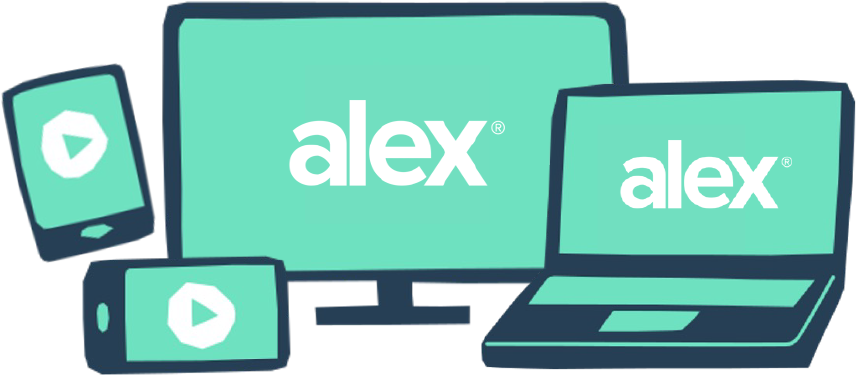 [Speaker Notes: Entice folks to visit alex this year bc of new features

Choose your path - ALEX Go
Family Plan Comparison
HSA forecasting
Medicare

Slide 23]